Institute for Cyber Security
Clustering-Based IaaS Cloud Monitoring
Mahmoud Abdelsalam*, Ram Krishnan✝ and Ravi Sandhu*
*Department of Computer Science
✝Department of Electrical and Computer Engineering
10th IEEE International Conference on Cloud Computing (CLOUD)
June 25-30, 2017
World-Leading Research with Real-World Impact!
‹#›
Goals
Develop a security monitoring framework for anomaly detection in cloud IaaS by:

leveraging essential cloud characteristics.
(i.e., Rapid Elasticity -> Auto-Scaling)
World-Leading Research with Real-World Impact!
‹#›
© Mahmoud Abdelsalam
Proposed Approach
VMs doing the same function SHOULD behave similarly
Cluster VMs based on their attributes
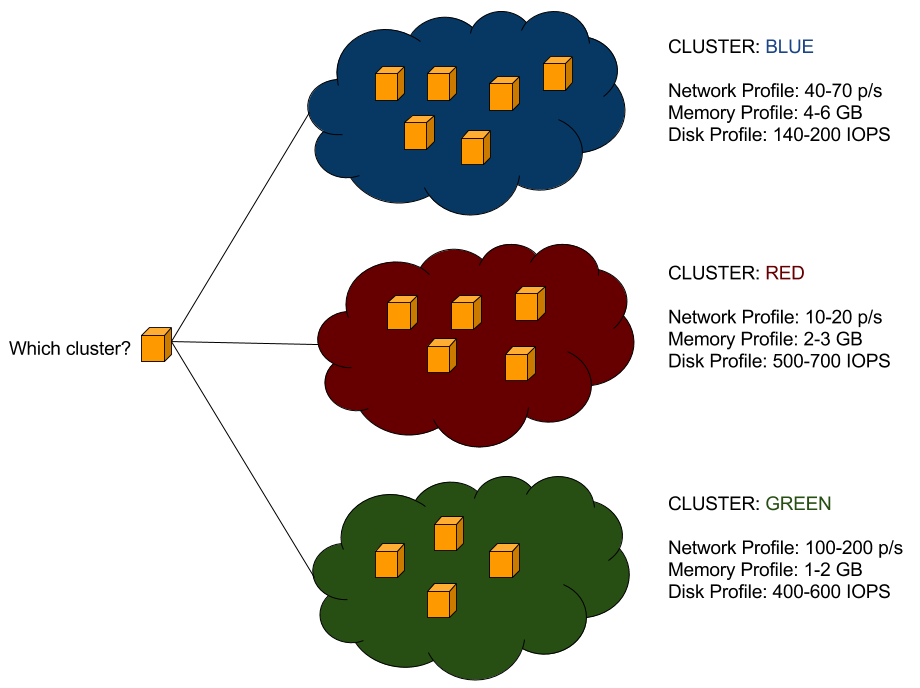 New VM gets created?
“fit” VM with existing cluster
If successful: good
If not: report anomaly
World-Leading Research with Real-World Impact!
‹#›
© Mahmoud Abdelsalam
3-tier example
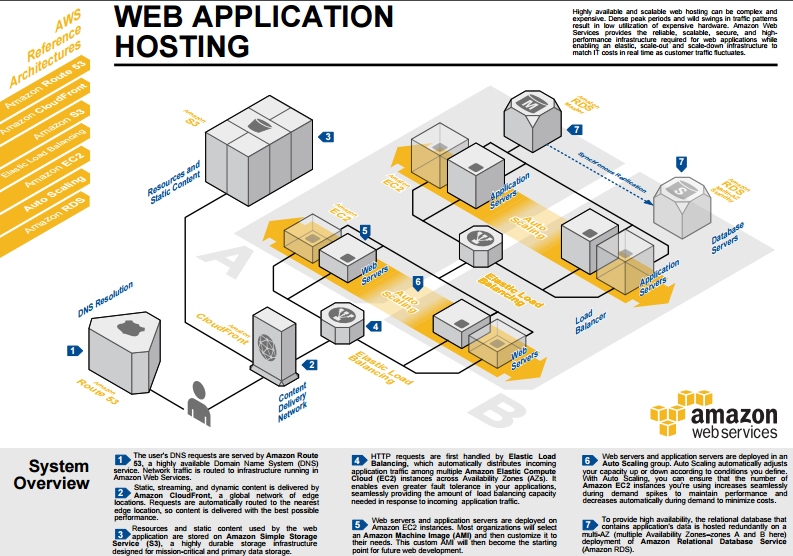 Reference: https://aws.amazon.com/architecture/
World-Leading Research with Real-World Impact!
‹#›
© Mahmoud Abdelsalam
Sequential K-means
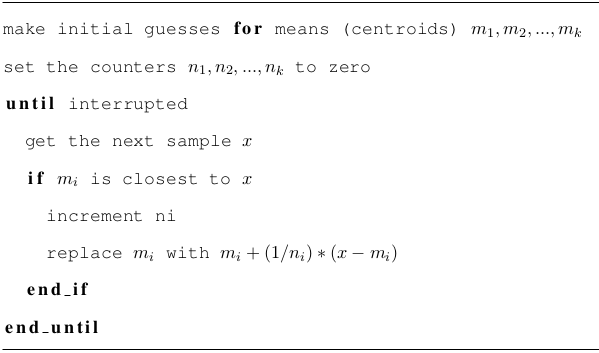 World-Leading Research with Real-World Impact!
‹#›
© Mahmoud Abdelsalam
Modified Sequential K-means
For the first m minutes, VM v data samples is compared and counted to all clusters.

VM v is assigned to the cluster with the maximum number of v’s data samples.

After that, v’s data samples is compared only to its assigned cluster to check for anomalies as well as updating the cluster’s information.

Stabilizing time is introduced to avoid false alarms.
World-Leading Research with Real-World Impact!
‹#›
© Mahmoud Abdelsalam
Black-box Features
World-Leading Research with Real-World Impact!
‹#›
© Mahmoud Abdelsalam
Features Normalization
Clustering algorithms can be very sensitive to data scales (more weight goes to features with higher values)
Data samples are not of the same scale.
Min-Max normalization is a technique where you can fit the data with a pre-defined boundary.
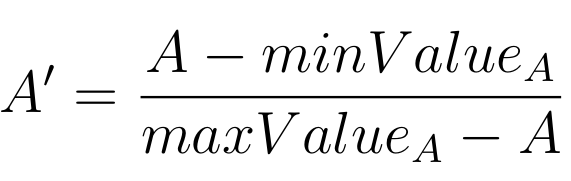 World-Leading Research with Real-World Impact!
‹#›
© Mahmoud Abdelsalam
Features Normalization (cont.)
How to get maxValue?
Pre-defined based on knowledge
Get the max value of the data (infinite time series data?)
Use Min-Max normalization based on a fixed-size sliding window.
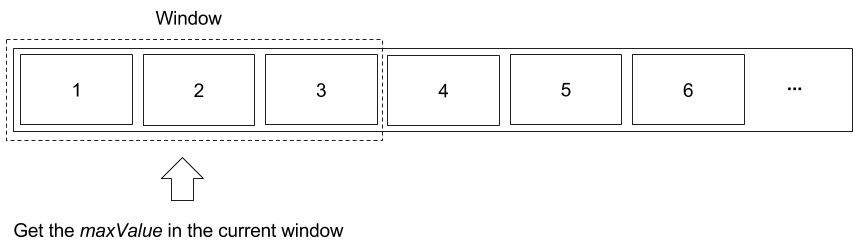 World-Leading Research with Real-World Impact!
‹#›
© Mahmoud Abdelsalam
Testbed Setup
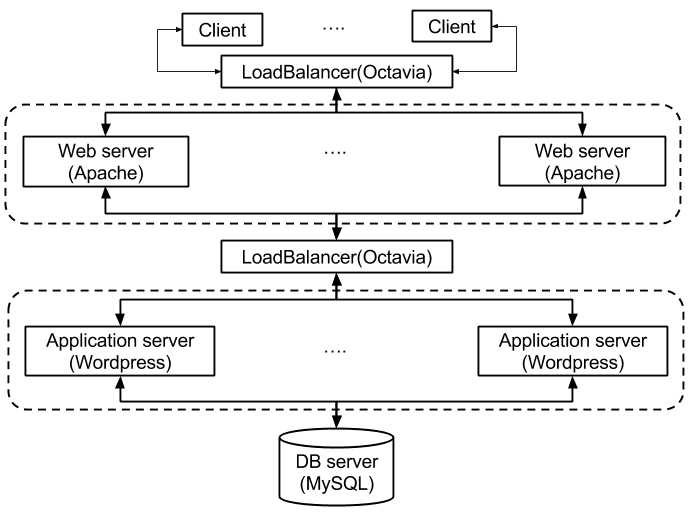 World-Leading Research with Real-World Impact!
‹#›
© Mahmoud Abdelsalam
Traffic Generation
Simple & realistic traffic generation
Poisson
Used in many cases due to its simplicity
On/Off Pareto
Internet traffic is proved to be of self-similar nature

The simulation parameters are as follows:
Generator: On/Off Pareto, Poisson
Number of concurrent clients: 50
Requests arrival rate/hour: 3600
Type of requests: GET and POST(randomly generated)
World-Leading Research with Real-World Impact!
‹#›
© Mahmoud Abdelsalam
Experiments Evaluation
We use four metrics to evaluate the effectiveness and applicability of our approach:
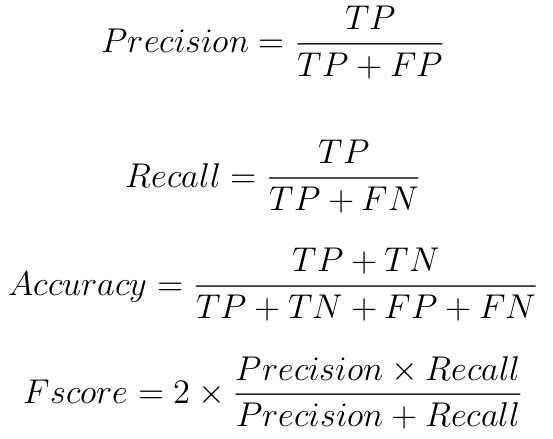 World-Leading Research with Real-World Impact!
‹#›
© Mahmoud Abdelsalam
Results
EDoS: One form of EDoS is to create some VMs that remain dormant or idle
Injected Anomalies: cpu, memory and disk intensive
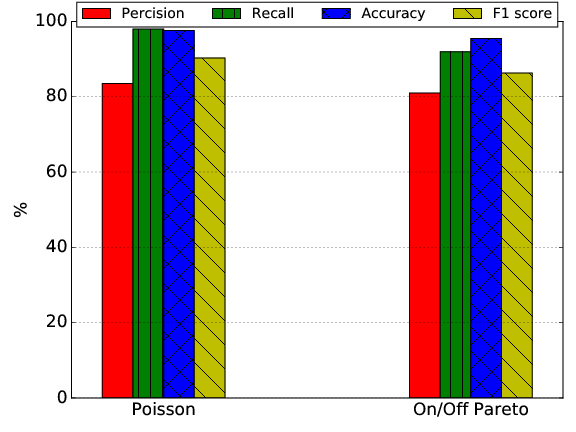 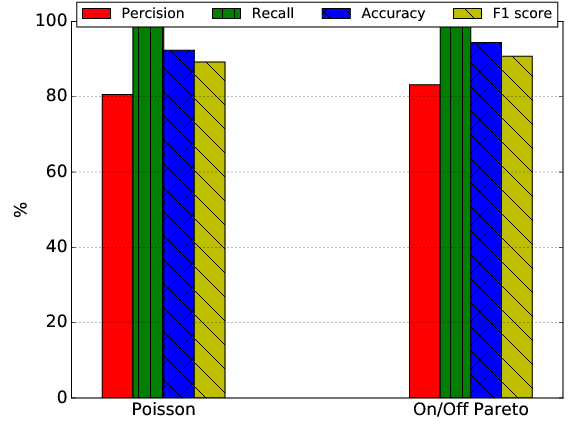 World-Leading Research with Real-World Impact!
‹#›
© Mahmoud Abdelsalam
Results (cont.)
Ransomware is a very critical threat to cloud.
Netskope’s quarterly cloud report states that 43.7% of the cloud malware types detected in cloud apps are common ransomware delivery vehicles.
Ransomware (KillDisk) - On/Off Pareto
Ransomware (KillDisk) - Poisson
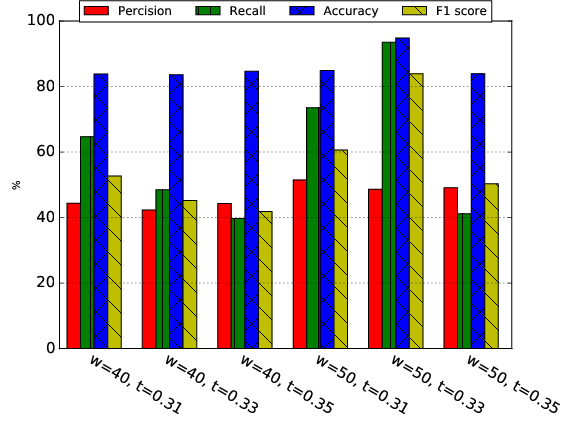 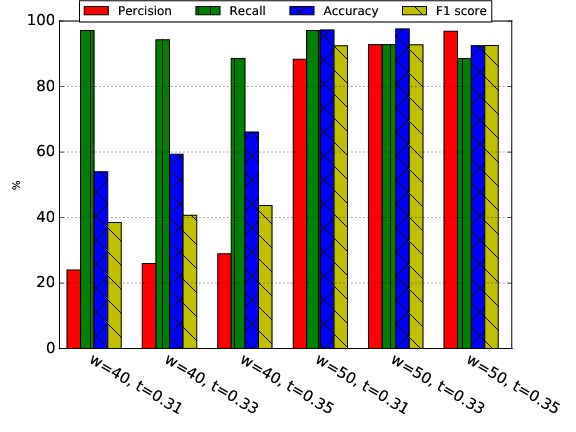 World-Leading Research with Real-World Impact!
‹#›
© Mahmoud Abdelsalam
Limitations
Vulnerable to low-profile anomalies and malware.
Hard to detect using black-box features.

Expert is needed in parameter tuning which, in some cases, unavailable/unaffordable for some cloud tenants.

Attacks gradually change normal behavior of VMs
Harder since the change of behavior has to be in all VMs of the same cluster at the same time.
World-Leading Research with Real-World Impact!
‹#›
© Mahmoud Abdelsalam
Questions/Comments
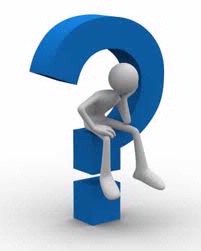 World-Leading Research with Real-World Impact!
‹#›